moscow exchange conference CORPORATE GOVERNANCE in RUssia – 2019Responsible business conduct
Cristina Tébar Less
Acting Head
OECD Centre for Responsible Business Conduct
What is Responsible Business Conduct?
Ensuring a positive contribution by business to sustainable development while avoiding negative impacts (do good while doing no harm)
Focus is on impacts of business operations on people, environment, society
Responsibility covers companies’ own operations and supply chains
RBC should be part of core business and risk management 
Goes beyond philanthropy and beyond “just” compliance with the law
Is expected from all businesses (MNEs, SMEs, SOEs, financial sector)
OECD Guidelines for Multinational Enterprises
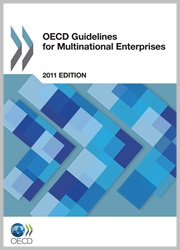 Most comprehensive International standard on responsible business conduct 

Recommendations from governments to businesses

Adopted by all OECD members and open to non-OECD members 

Includes strong government commitment : National Contact Points

Oversight by OECD Working Party on Responsible Business Conduct
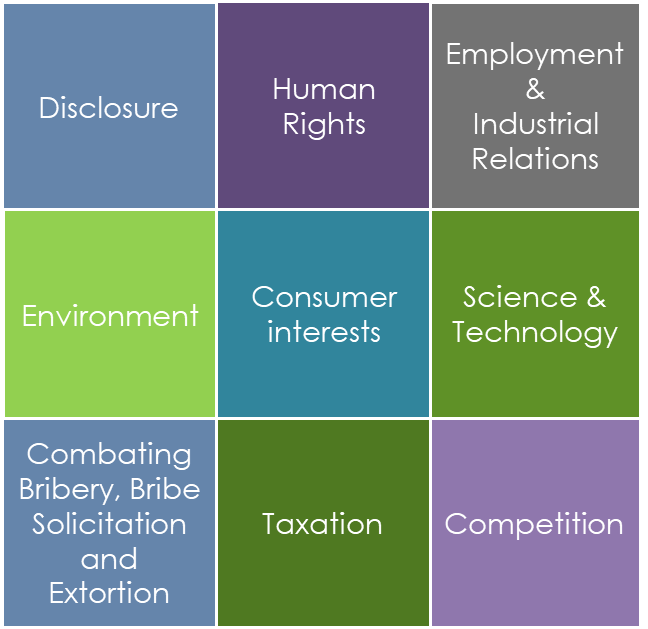 3
[Speaker Notes: Adopted in 1976 and regularly updated 

Recommendations from governments to businesses- non binding, but many recommendations are now embedded in legislation  

Open to non-OECD members (currently 48 adherents)

Apply to companies operating in or from adhering countries

Include government commitment to implement and promote the Guidelines and provide a grievance mechanism:  National Contact Points

2011 Update: New chapter on human rights; focus on impacts through supply chains (cause-contribute-directly linked), risk-based due diligence]
Alignment between OECD, UN and ILO standards
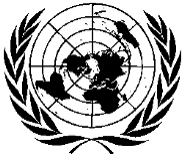 UN Guiding Principles on Business and Human Rights
ILO Tripartite Declaration of Principles concerning Multinational Enterprises and Social Policy
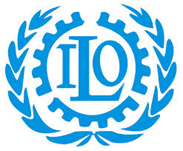 + environmental, anti-bribery, corporate governance instruments
Expectation that companies behave responsibly by identifying, avoiding and addressing negative impacts that they 
cause, 
contribute to 
or are directly linked to through a business relation 

Key tool: due diligence
[Speaker Notes: OECD Guidelines are aligned with the UN Guiding Principle on Business and Human Rights (2011) and the ILO Tripartite Declaration of Principles concerning Multinational Enterprises (last updated in 2017). All three contain the expectation that companies carry out due diligence to identify, avoid and address adverse harms , including in their supply chains]
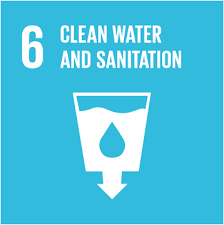 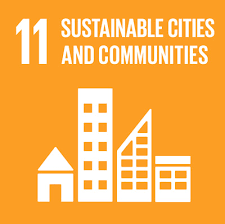 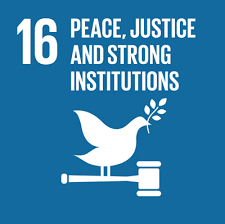 By implementing the Guidelines and addressing adverse impacts, companies contribute to the implementation of most SDGs
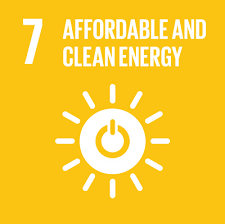 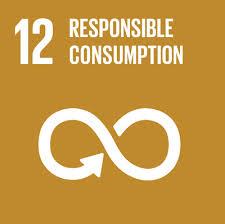 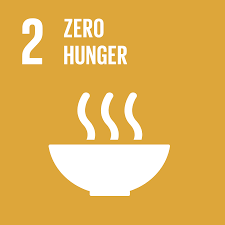 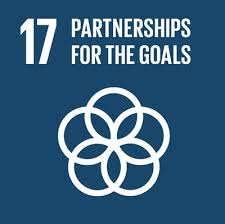 Human Rights
Employment & Industrial Relations
Disclosure
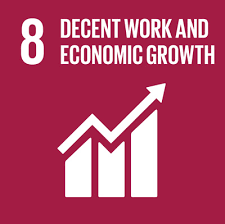 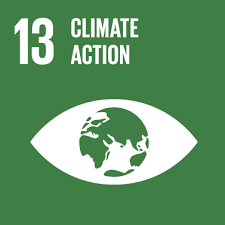 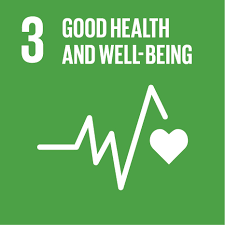 Consumer interests
Environment
Science & Technology
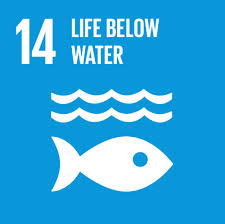 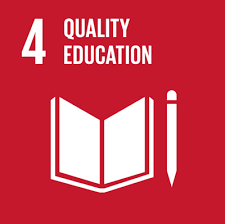 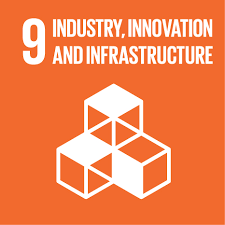 Competition
Combating Bribery, Bribe Solicitation and Extortion
Taxation
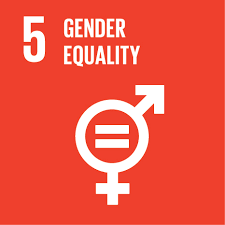 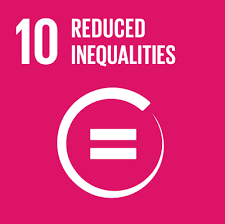 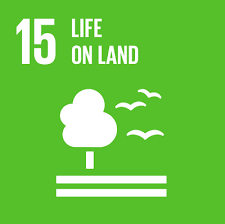 DRIVERS OF RBC
Legislation on due diligence and disclosure of RBC strategies

Lawsuits against companies for human rights and environmental issues. 
Investor and shareholder requirements on companies to adopt and report on responsible business conduct. 
Consumer power, both from individuals and collective action through social media and ‘mega’ campaign groups. 
Public benchmarking of companies on responsible business conduct, supported by investors. 
Scrutiny from governments on supply chain activities.
6
BENEFITS OF RBC
Protect existing value and create new value
Obtain and retain the social license to operate
Reduce risks and manage reputation
Attract and retain talent - increase productivity
Facilitate the participation in global value chains
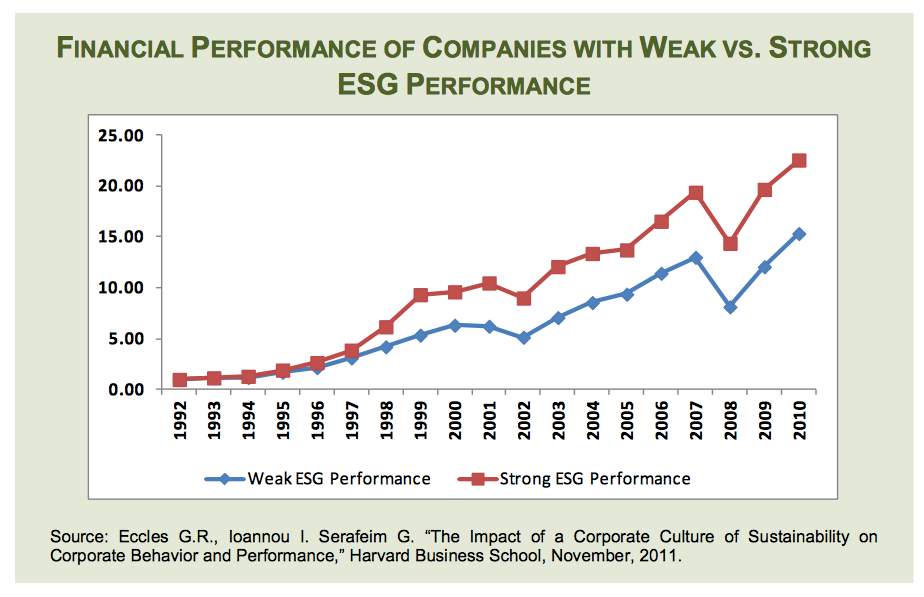 Distinguish from competitors and access new markets
7
OECD’s work on RBC
OECD Guidelines for Multinational Enterprises
1. Supporting government policies for RBC
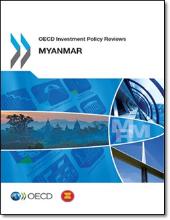 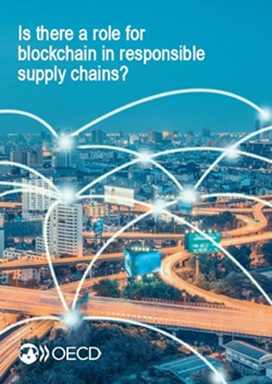 Meetings of the Working Party on RBC – all governments adhering to the OECD Guidelines for MNEs 

Workshops on emerging issues relevant to RBC  (gender, digitalisation, non-financial disclosure)

Support enabling policy frameworks for RBC
Advice on domestic and international policy developments on RBC

Inputs into G7, G20, APEC
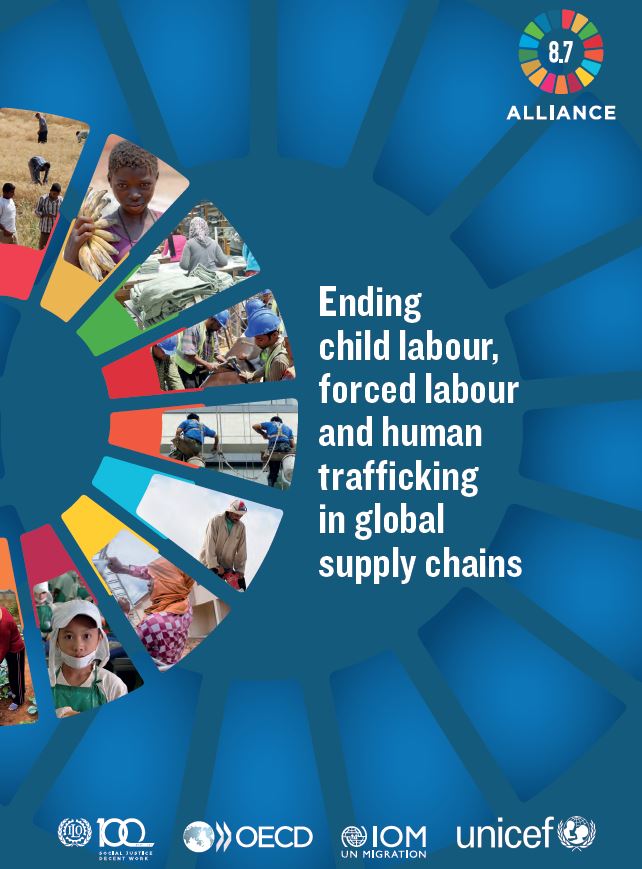 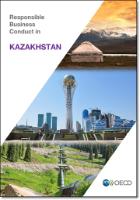 9
2. Helping business to conduct due diligence for RBC
Companies are expected to conduct due diligence to identify and address adverse impacts from their operations and through their business relations (including supply chains)
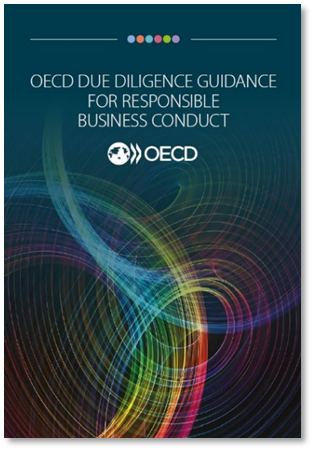 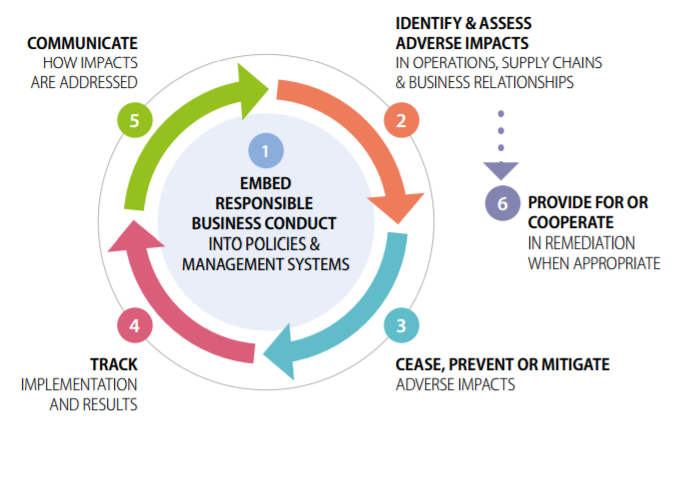 [Speaker Notes: Ongoing, non-linear process. 

As a foundation it is important to have a policy and embed RBC into policies and management systems. 

Then the due diligence approach requests that impacts be identified on an ongoing basis and very importantly once they are identified that efforts be made to cease, prevent or mitigate them. 

In addition to identifying and responding to impacts enterprises are expected to track implementation and results to ensure that it is effective and make changes as necessary and lastly to communicate on how impacts are addressed. Communication is the key aspect of “showing” due diligence is being adequately implemented and is important for companies with respect to their stakeholder engagement. 

Remediation is also an important process with respect to DDG but an independent expectation. Where an enterprise C or C it should provide for or cooperate in remediation of an adverse impact.]
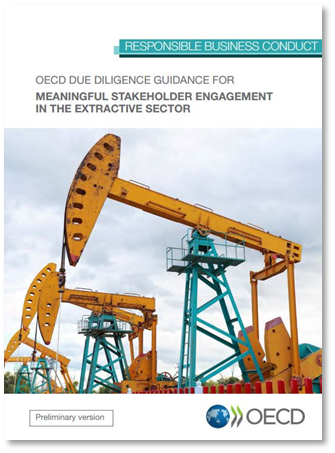 Sector guidance
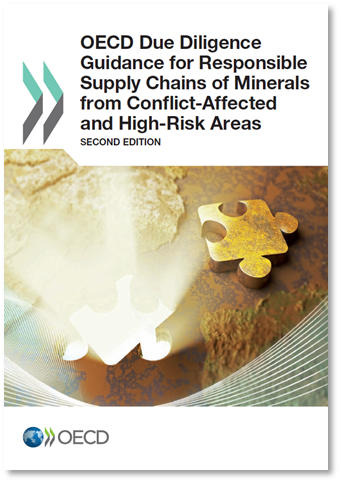 Guidance for RBC in key sectors: minerals, extractives,  garment and footwear, agriculture, financial sector

Tailored to key risks and opportunities in each sector

Support to companies (e.g. through pilot projects)

Cooperation with industry groups and initiatives
Financial sector is one of key sectors (institutional investors, corporate lending, project finance)
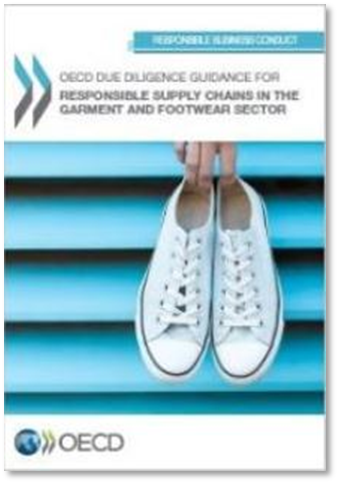 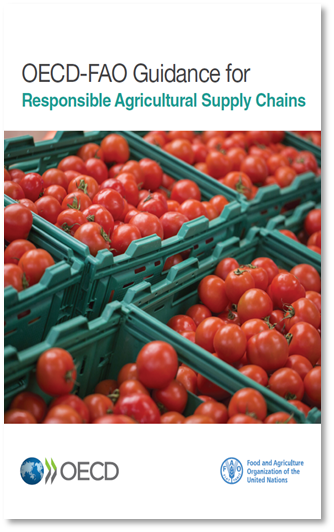 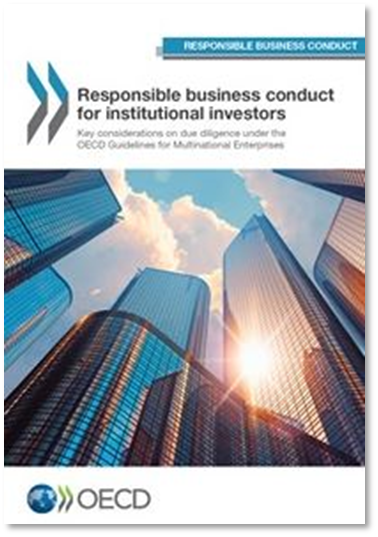 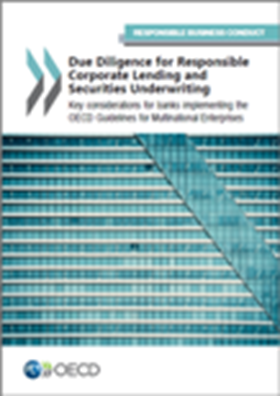 11
3. Strengthening National Contact Points
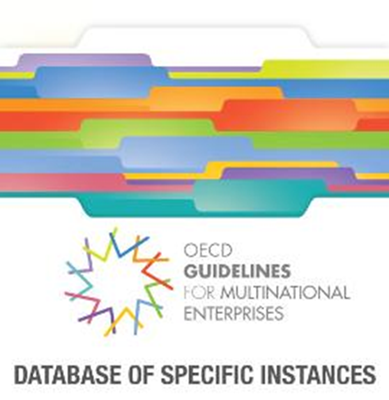 NCPs are set up by governments to handle RBC issues related to companies’ impacts
Non-judicial mechanism, mediation and problem solving
Over 450 cases since 2000
Financial sector increasingly targeted
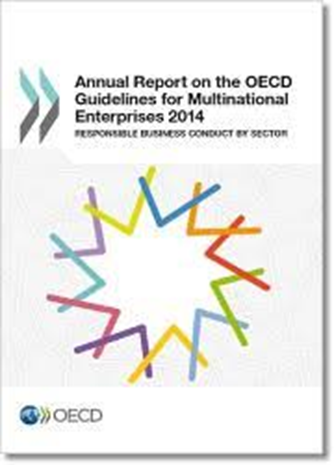 12
4. Outreach to business and government beyond adherents
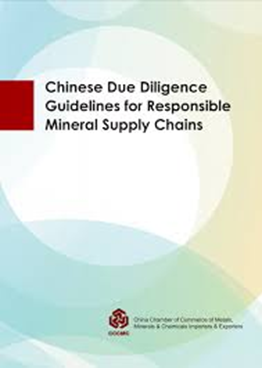 Development of RBC standards 
Integration of RBC in policy developments
Training to companies
Global Forum on RBC
Translations
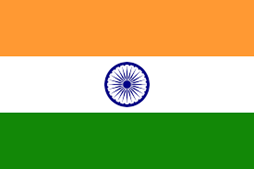 Master Class on Risk-Based Due Diligence - ASIA
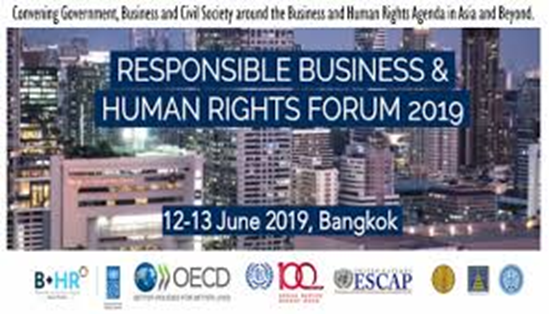 13
Further information
Responsible Business Conduct
http://mneguidelines.oecd.org 

Due diligence
http://mneguidelines.oecd.org/duediligence

Investment/RBC Policy Reviews
https://www.oecd.org/investment/countryreviews.htm
14